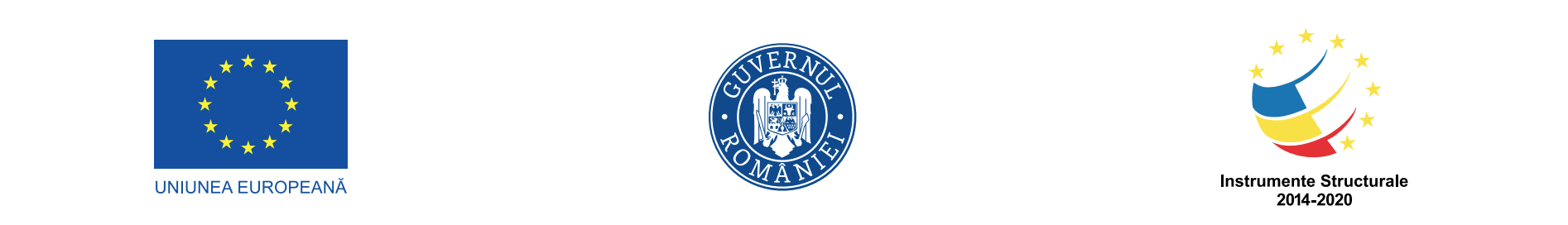 Proiect “Îmbunătățirea Sistemului de Evaluare și Monitorizare a Calității Aerului la nivel național” Cod My SMIS2014+: 139703
Proiect cofinanțat din Fondul European de Dezvoltare Regională prin
Programul Operațional Infrastructură Mare 2014-2020
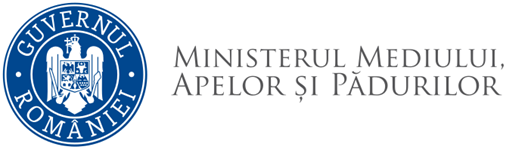 Legendă
Rezultatele determinărilor
PM10
UM: µg/m3
Rezultatele determinărilor
PM2,5 
UM: µg/m3
Campaniile
Rezultatele determinărilor
BaP în mod similar cu PM2,5
UM: ng/m3
C V
C IV
C III
C I
C II
Reprezentarea grafică a valorilor zilnice separat pentru cele 4 campanii, pentru fiecare amplasament propus, pentru PM10 , PM2,5
Calendarul campaniilor (1 – 12 lunile anului)
Perioada de iarnă (1 octombrie – 31 martie cf. L.104/2011)
3
1
10
12
2
11
Prezentarea tabelară a mediei valorilor zilnice pentru PM10 și a valorii maxime pentru fiecare campanie și fiecare amplasament propus, pentru PM10
Perioada de vară (1 aprilie – 30 septembrie cf. L.104/2011)
9
6
8
7
5
4
Amplasamentele locațiilor
Reprezentarea grafică comparativă pentru amplasamentele propuse a mediilor valorilor zilnice pentru toate cele 4 campanii (12 zile) și a valorii maxime zilnice pentru PM10
c
a
b
Codificarea locațiilor
Concentrații maxime

Facultative – nu sunt prevăzute în proiect
FU – fond urban
FR – fond rural
T - trafic
CRITERII DE SELECȚIE a amplasamentului propus:
Ariile în care apar cele mai mari concentrații
Reprezentarea grafică comparativă pentru amplasamentele propuse a mediilor valorilor zilnice pentru toate cele 4 campanii (12 zile) pentru PM2,5
Pentru PM2,5 (dacă rezultatele analizelor nu coincid pentru cei doi indicatori)
CRITERII DE SELECȚIE a amplasamentului propus:
Ariile în care apar cele mai mari concentrații
Pentru PM10 și PM2,5 (dacă rezultatele analizelor coincid pentru cei doi indicatori)
Parametrii statistici relevanți pentru cele mai mari concentrații:

PM10: concentrația medie și concentrația maximă zilnică
PM2,5: concentrația medie
BaP: concentrația medie
Pentru BaP: se prezintă analiza
O analiză generală privind contribuția surselor, în care:
„media POIM„ reprezintă media rezultatelor obținute în toate campaniile pentru toate cele trei amplasamente; nu este prezentată pentru fiecare amplasament în parte
”media RNMCA„ este media determinărilor din zilele care corespund perioadei de prelevare din campaniile POIM
O analiză detaliată privind contribuția surselor, pentru fiecare amplasament în parte, cu evidențierea numărului de zile cu „creșteri„ negative (neconcordanța dintre rezultate POIM și RNMCA).
- Comentarii
- Propunere amplasament stație
AMPLASARE PUNCTE DE PRELEVARE campanii POIM
Zona de evaluare a calității aerului HARGHITA 
HR1, HR2
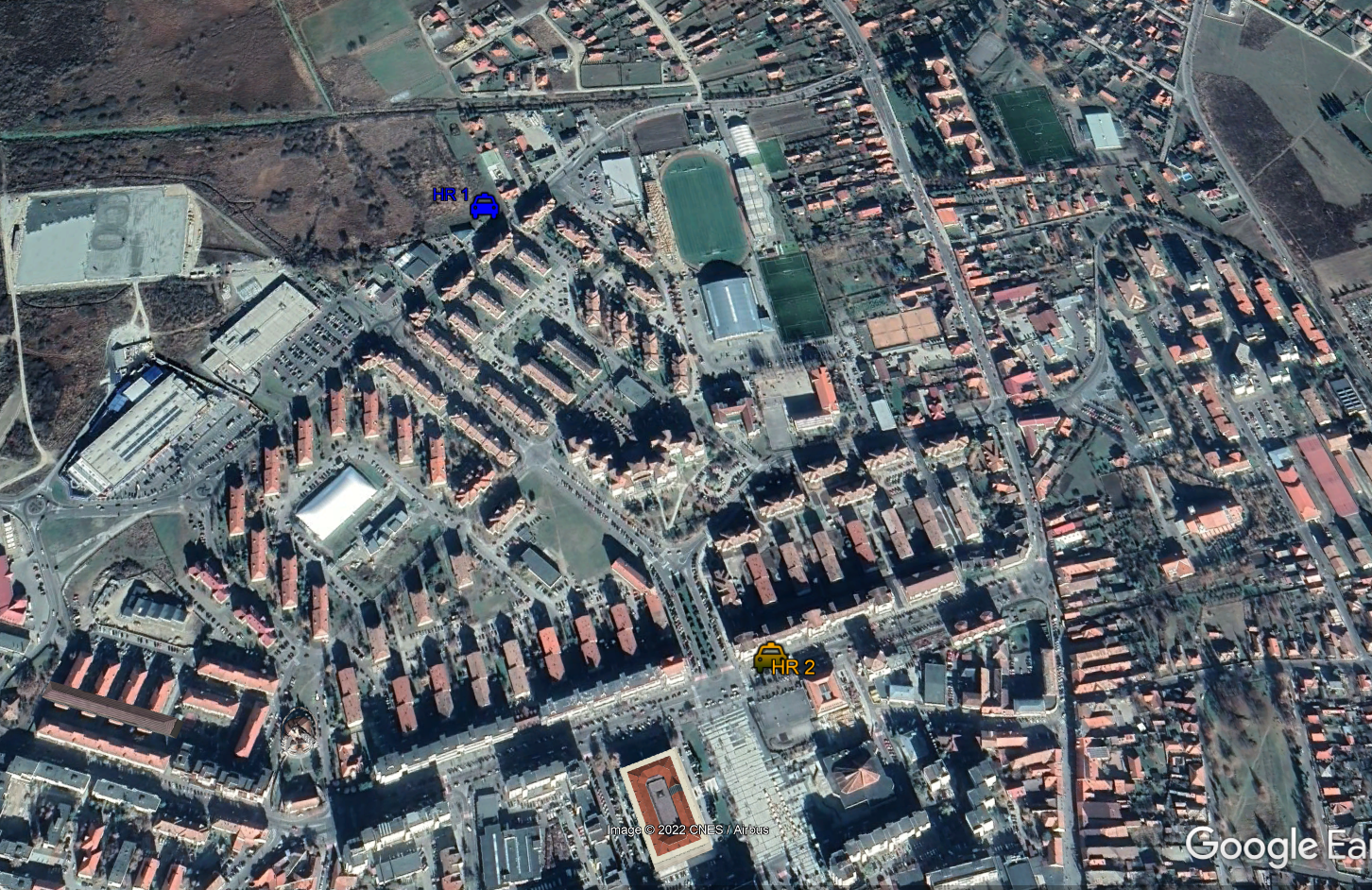 Locația 1: Str. Lunca Mare nr. 19
Distribuția campaniilor pe anotimpuri
Locația 2: Str. Kossuth Lajos
3
1
10
12
2
11
Perioada de iarnă
(4 campanii)
3
municipiul Miercurea Ciuc
Calendarul
Campaniilor
CI, CII, CIII, CIV, CV
9
6
Perioada de vară
(1 campanie)
8
7
5
4
AMPLASARE PUNCT DE PRELEVARE campania POIM
Zona de evaluare a calității aerului HARGHITA 
HR3
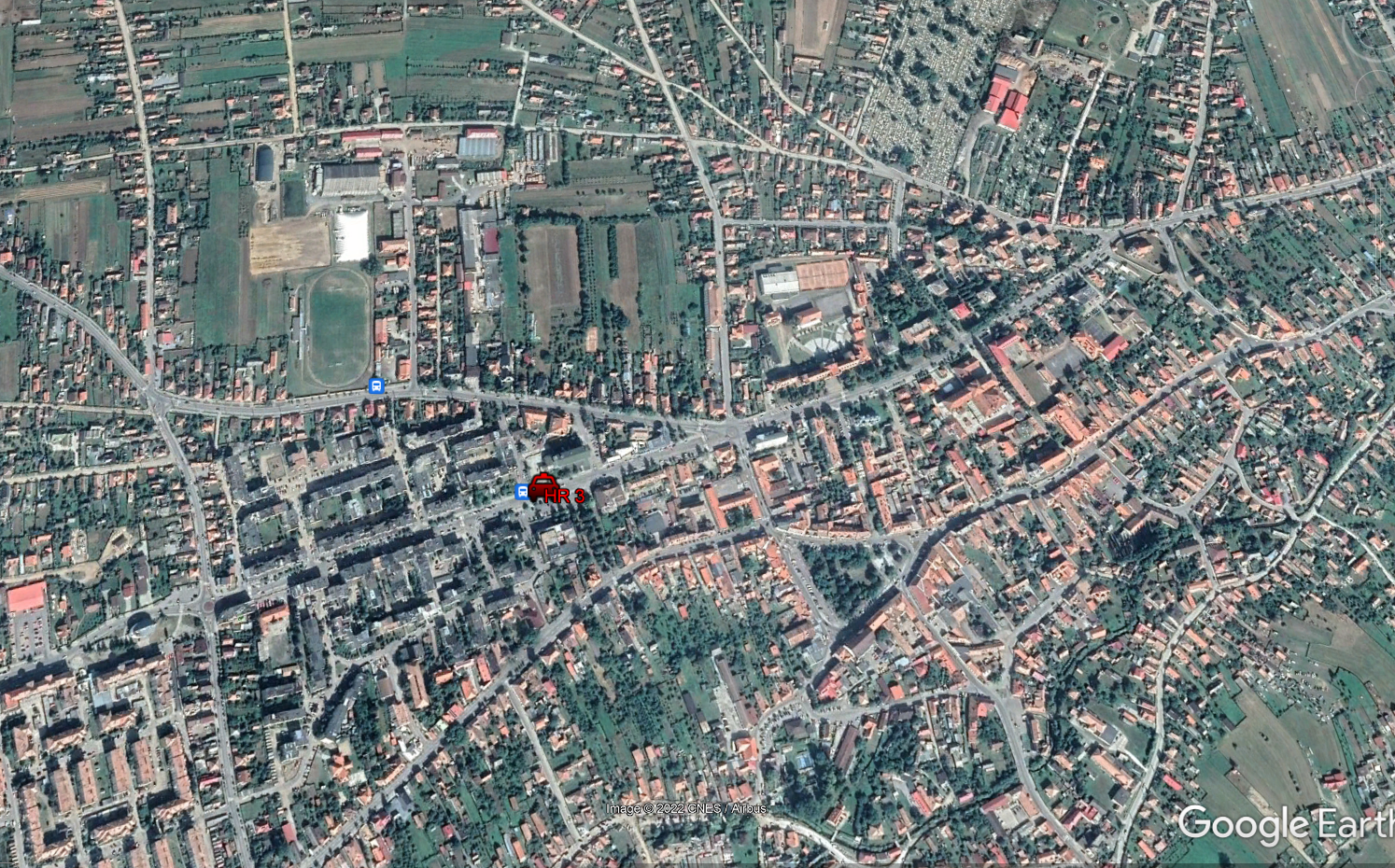 Locația 3:
Bulevardul Frăţiei nr. 7
Distribuția campaniilor pe anotimpuri
3
1
10
12
2
11
Perioada de iarnă
(4 campanii)
3
Oraș Gheorgheni
Calendarul
Campaniilor
CI, CII, CIII, CIV, CV
9
6
Perioada de vară
(fără campanii)
8
7
5
4
Rezultatele determinărilor
PM10
UM: µg/m3
Comentarii:
Concentrația medie cea mai ridicată a fost determinată pentru locația HR2;
Concentrațiile medii nu au valori foarte apropiate (51,45 µg/m3, 58,97 µg/m3, 72,83 µg/m3 ) ceea ce nu indică o bună reprezentativitate a locațiilor propuse;
Concentrația maximă pe 24 ore a fost determinată pentru locația HR2;
3
10
2
3
7
Rezultatele determinărilor
PM2,5
UM: µg/m3
Comentarii:
Concentrația medie cea mai ridicată a fost determinată pentru locația HR2
Rezultatele determinărilor
BaP
UM: ng/m3
Comentarii:
În perioada de iarnă (luna februarie) au fost determinate cele mai mari concentrații;
Concentrația medie cea mai ridicată a fost determinată pentru locația HR2
Rezultatele determinărilor
PM10
UM: µg/m3
Rezultatele determinărilor
PM2,5
UM: µg/m3
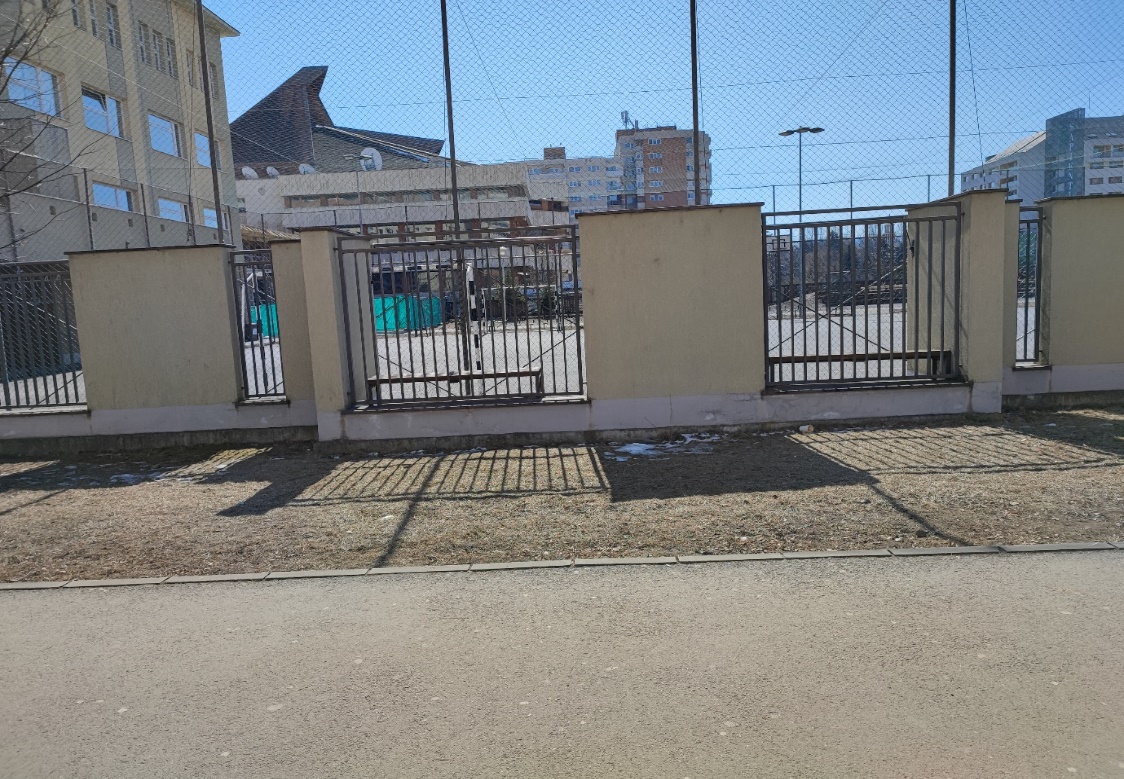 Rezultatele determinărilor
BaP
UM: ng/m3
Propunere amplasare HR-3
Figura 3.3. Potențial punct de amplasare a stației de trafic în zona intersecției str. Kossuth Lajos – bd. Timișoarei – str. Marton Aron, Miercurea Ciuc, jud. Harghita (vedere S)
Sursa: Sursa: Raport ICSI Aprilie 2022 CR5 ctr 385 POIM
Propunere amplasare HR-3
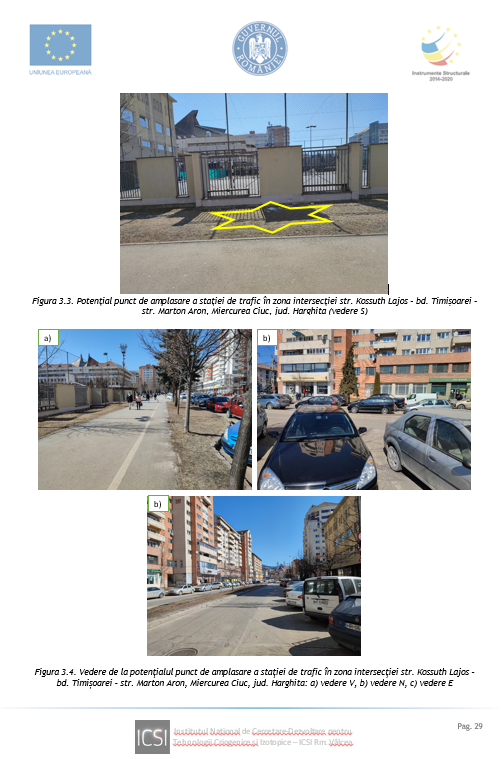 Stația automată de monitorizare a calității aerului, tip trafic
HR-3 - RNMCA
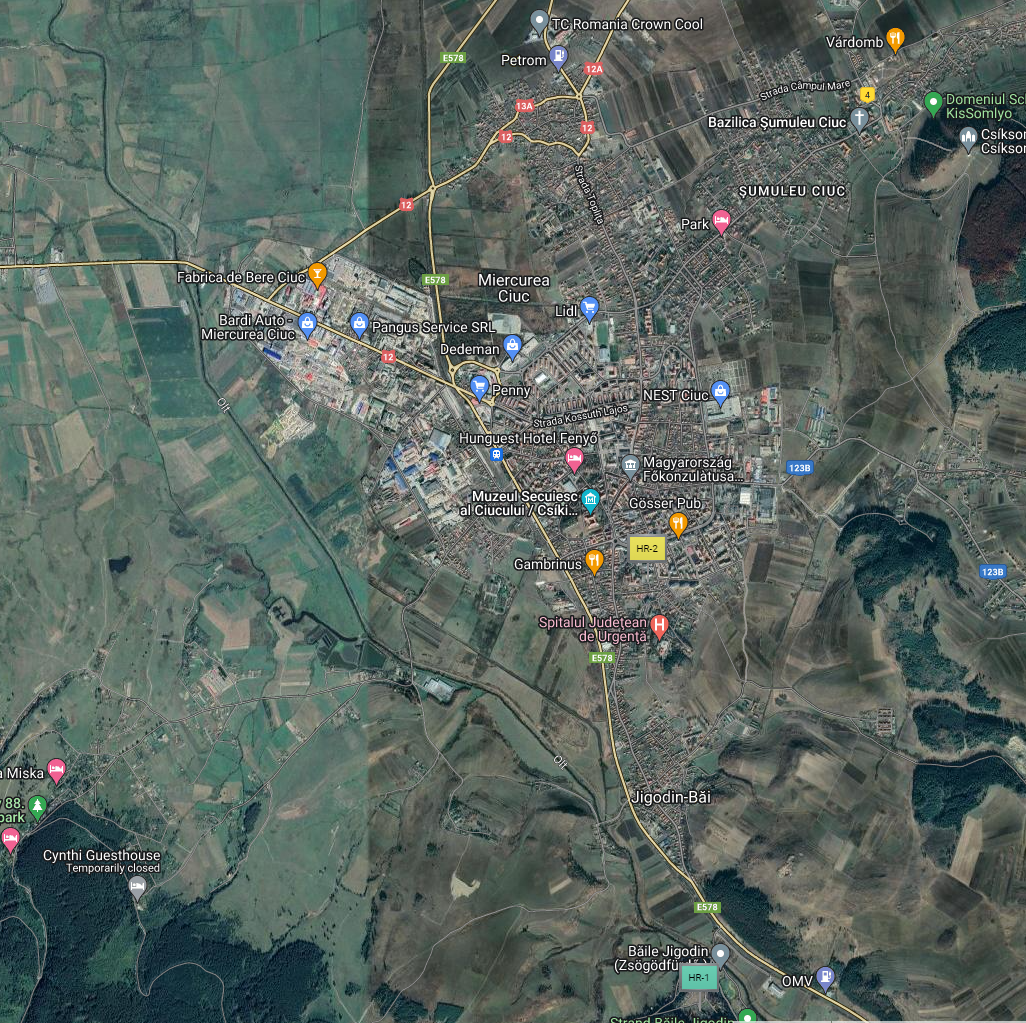 Creștere locală (T) = Nivel local (T) – Fond urban (FU)
Creștere fond urban (FU) = Fond urban (FU) – Fond rural (FR)
HR-3
T
FU
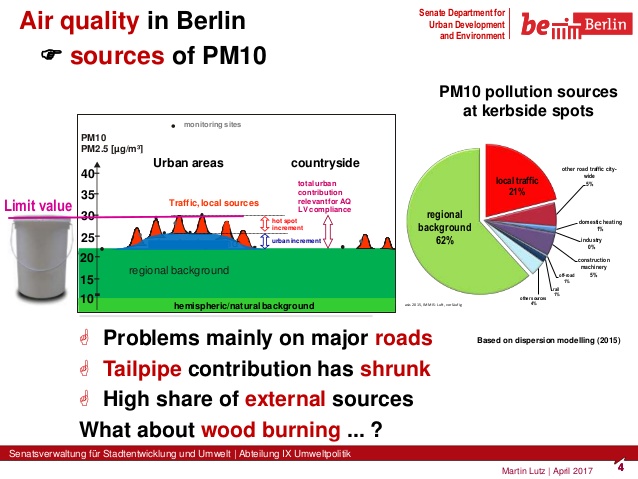 FR
Analiză generală privind contribuția surselor
Creștere locală (T) + Creștere Fond Urban = Nivel local (T) – Fond regional pentru PM10
Creștere locală (T) = Nivel local (T) – Fond Urban pentru PM2,5
Analiză detaliată privind contribuția surselor
Creștere locală (T) + Creștere Fond Urban = Nivel local (T) – Fond regional pentru PM10
Locația 1
Analiză detaliată privind contribuția surselor
Creștere locală (T) + Creștere Fond Urban = Nivel local (T) – Fond regional pentru PM10
Locația 2
Locația 3